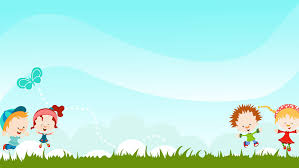 PHÒNG GIÁO DỤC & ĐÀO TẠO QUẬN LONG BIÊN
TRƯỜNG MẦM NON PHÚC ĐỒNG
HOẠT ĐỘNG NHẬN THỨC
Đề tài: Nhận biết 
hình chữ nhật - hình tròn
Gv: Chu Thị Yến
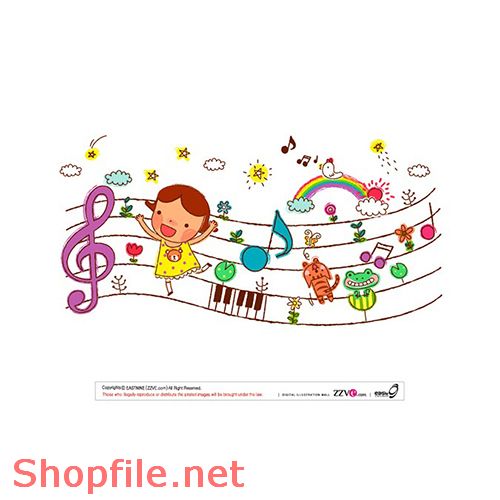 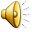 Ôn hình vuông, hình tam giác
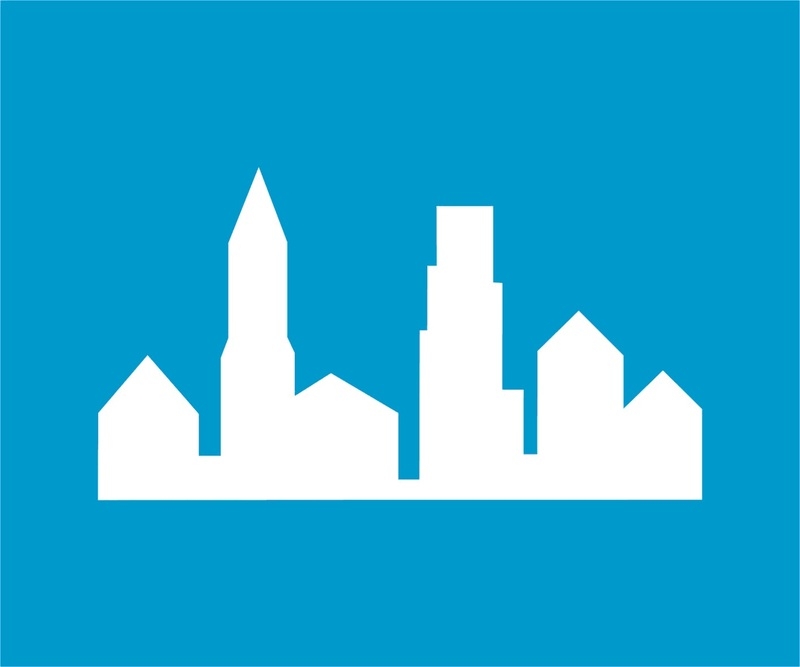 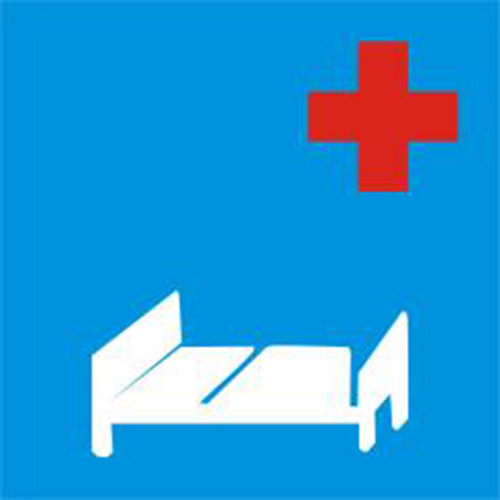 Ôn hình vuông, hình tam giác
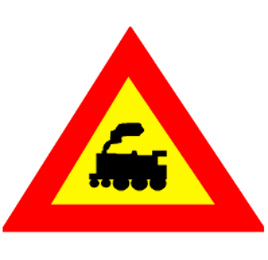 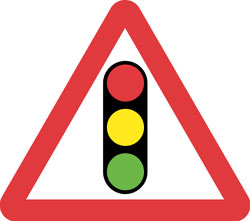 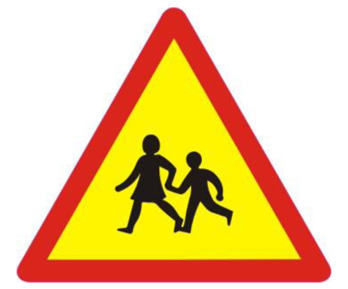 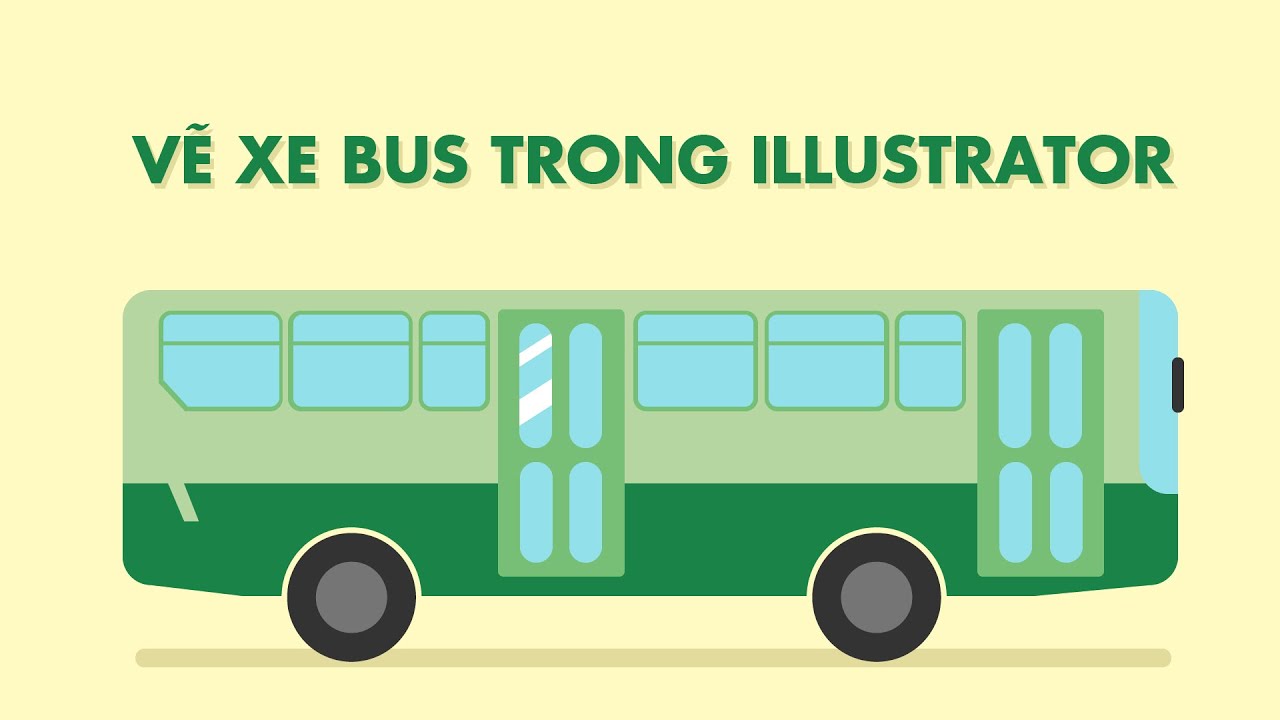 Cung cấp kiến thức mới  
		Hình chữ nhật- Hình tròn
Ô tô Buýt
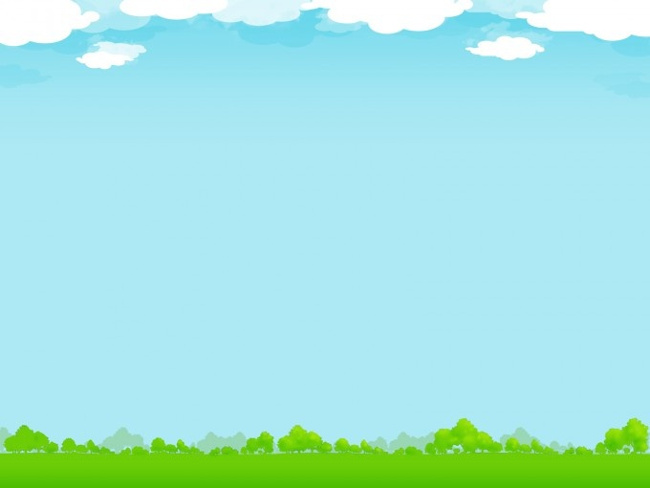 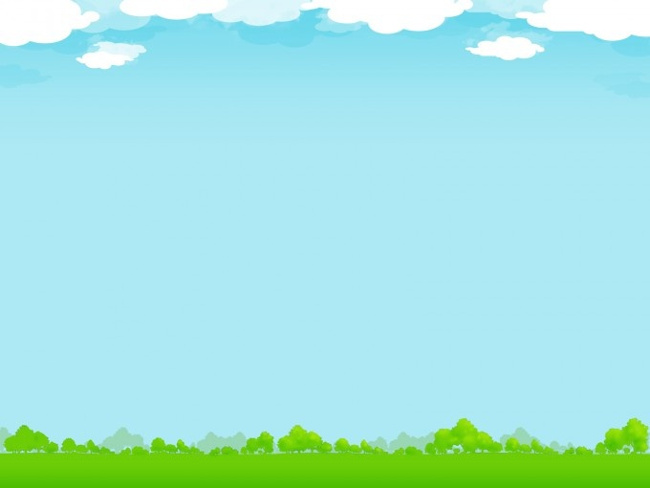 Hình chữ nhật
Hình tròn
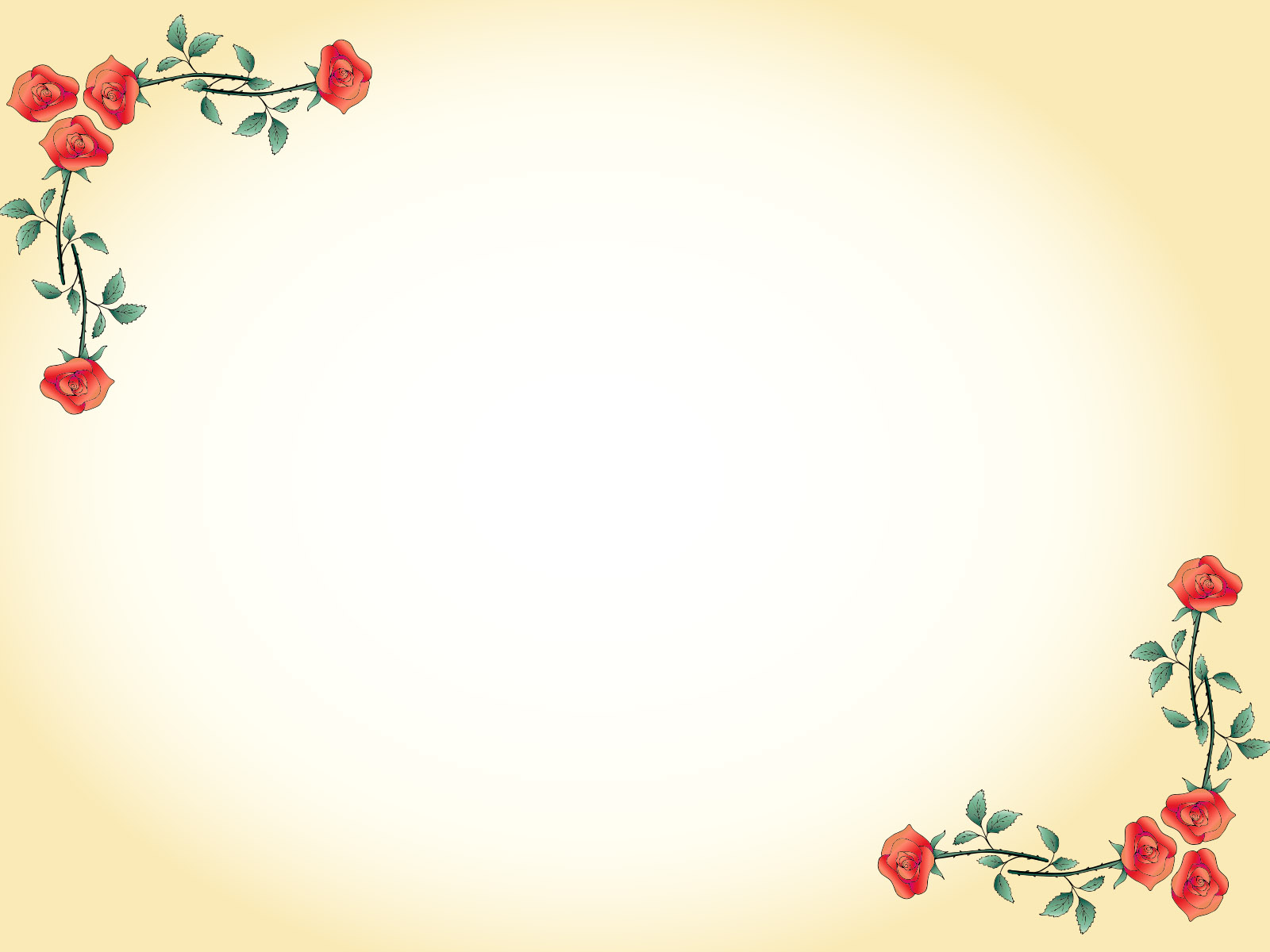 So sánh
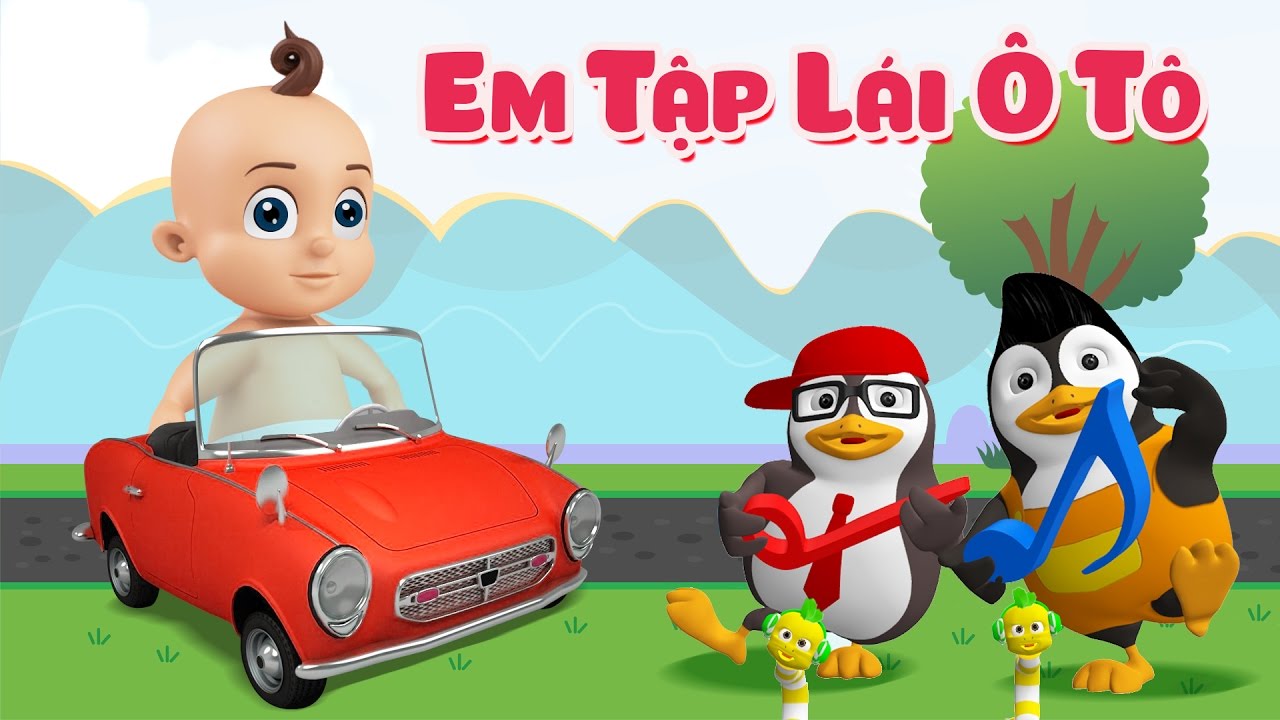 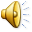 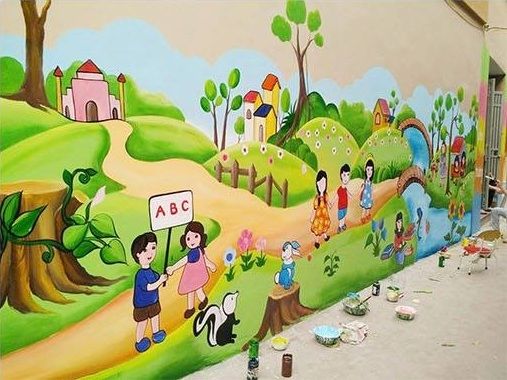 Trò chơi 
Ai tài giỏi hơn
Ai khéo tay hơn
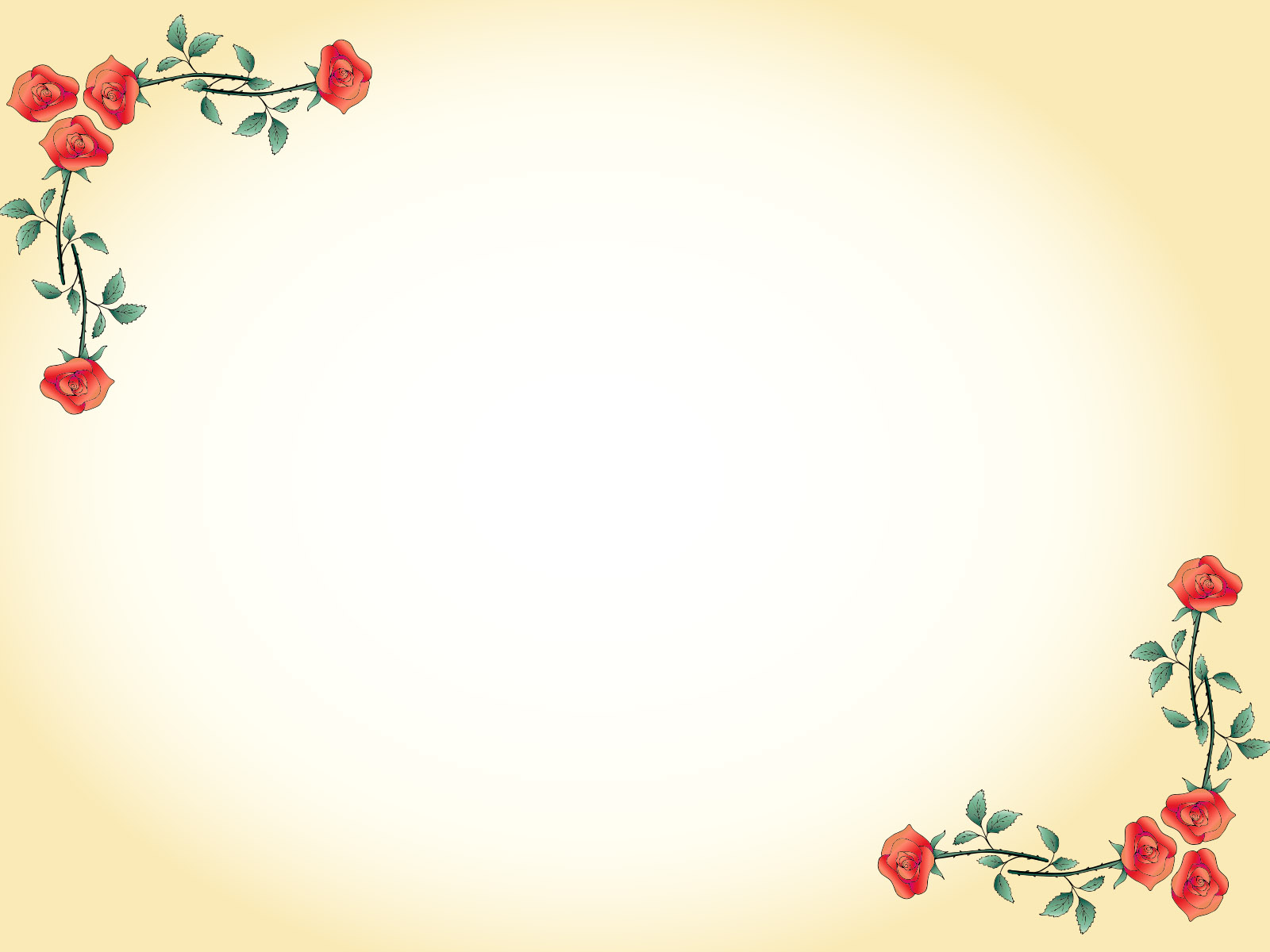 Về đúng hình đã chọn
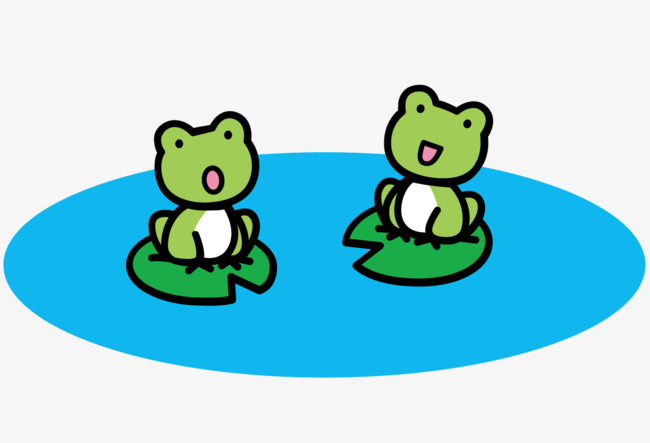 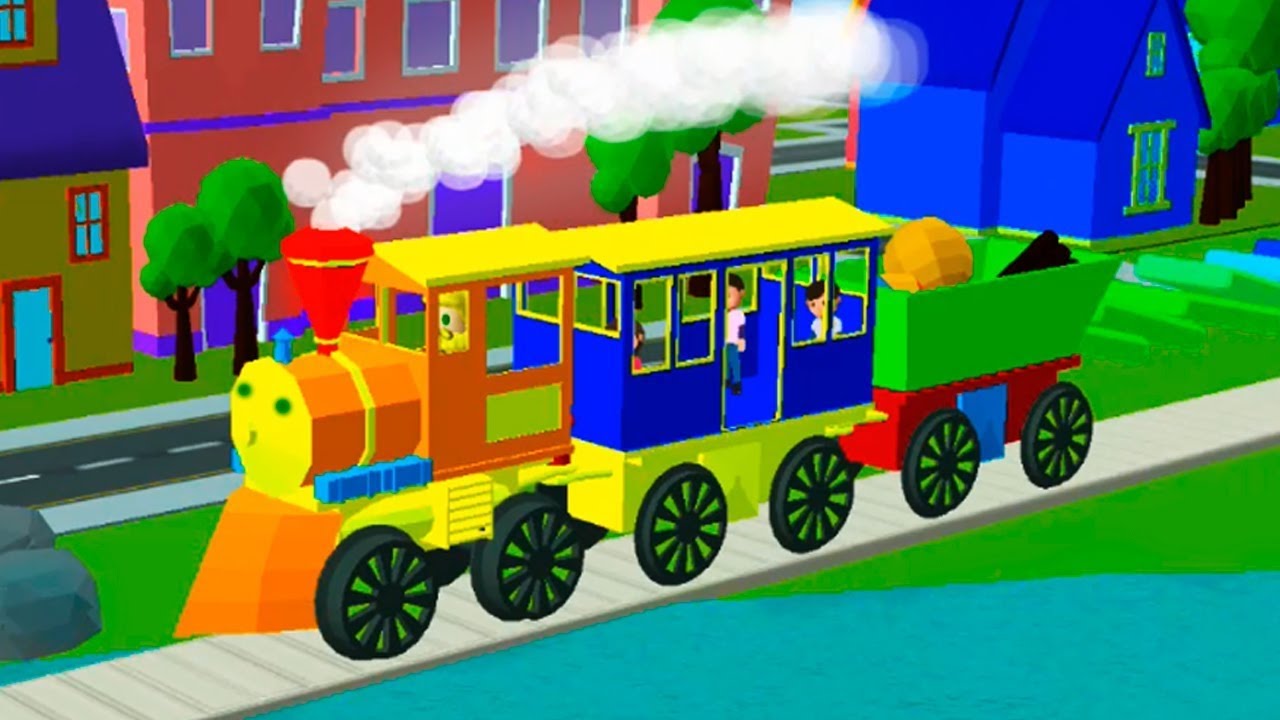 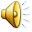 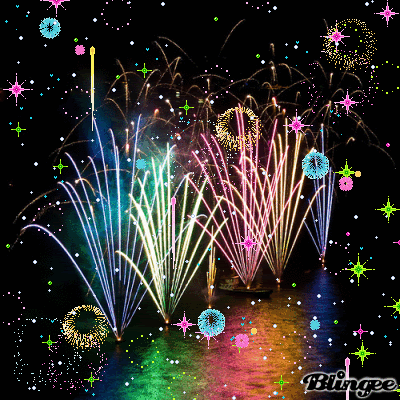 Chào tạm biệt các cô 
Chúc các cô mạnh khoẻ.
Chào tạm biệt các cô 
Chúc các cô mạnh khoẻ.